Why do some firms give stock options to all employees?: An empirical examination of alternative theories(修正)
Paul Oyer, Scott Schaefer
錯誤驗證
更新上次的作法
0
投資學定義方式(更有解釋性)
0
0
最終均衡解
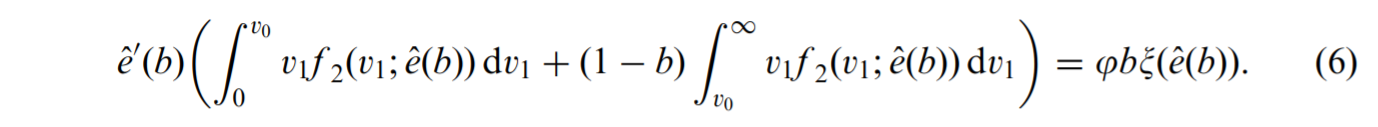 This equation has an intuitive interpretation.

The left-hand side is the amount by which the value captured by the firm increases when b increases by a small amount.

The right-hand side is the amount by which the employee’s risk premium increases when the firm increases b